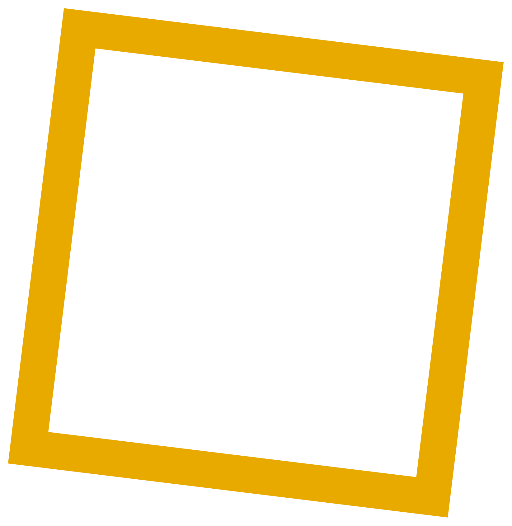 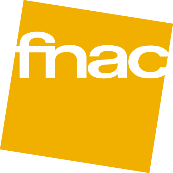 Communiqué de presse
JEUDI 14 OCTOBRE 2021
CHRISTINE ANGOT
EN RENCONTRE - DÉDICACE LIVRE à la fnac NICE ET CANNES
Lundi 18 et mardi 19 octobre à 17h00
Les Fnac Nice et Cannes sont heureuses de recevoir la romancière et dramaturge Christine Angot pour une rencontre suivie d’une séance de dédicaces, à l’occasion de la sortie de son roman Le Voyage dans l’Est.
CHRISTINE ANGOT
RENCONTRE – DÉDICACE
LUNDI 18 OCTOBRE À 17H00 – FNAC NICE
MARDI 19 OCTOBRE À 17h00 – FNAC CANNES


Les Fnac Nice et Cannes accueilleront l’auteure Christine Angot dans le cadre de la sortie de son dernier roman, Le Voyage dans l’Est.
	
Christine Angot propose un roman fort et miroir de son roman Un amour impossible, qui a remporté le Prix Décembre en 2015. Trois ans après son roman Un tournant de la vie, Christine Angot reprend le récit de sa vie et la voie de son trauma originel. Le Voyage dans l’Est la ramène dans son passé, de l’enfance à l’âge adulte. À travers une narration factuelle, Christine Angot prend de la distance avec son sujet, l’observe et s’interroge à l’instar d’une scientifique.

Le Voyage dans l’Est, déjà vendu à près de 15 000 exemplaires, et toujours présent dans le Top 50 fiction, a séduit les médias puisque l’œuvre est sélectionnée dans la liste des romans préférés de la rentrée des Inrockuptibles, Télérama, mais aussi de France Culture et de L’Obs.
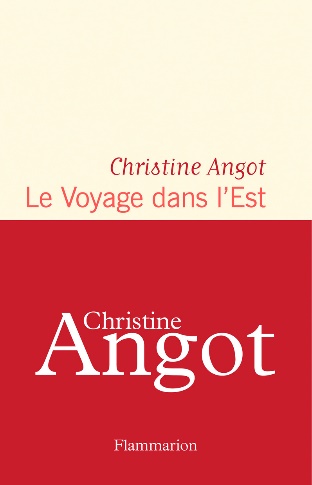 ÉVÉNEMENTS GRATUITS ET OUVERTS AU PUBLIC 
DANS LA LIMITE DES PLACES DISPONIBLES ET LE RESPECT DES NORMES SANITAIRES.
CONTACTS PRESSE :
CHARLOTTE MATARASSO – 06 30 35 03 86 - charlotte.matarasso-ext@fnacdarty.com
LOU PEZIN – 07 60 60 72 13 – lou.pezin@fnacdarty.com